Jan Marek
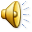 presents
MY COUNTRY
My country
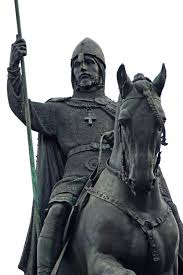 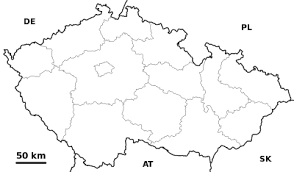 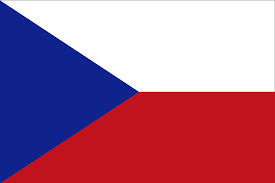 Hello my name is Jan Marek and this my country
Czech Republic, capital city is Prague
Prague is biggest city Czech republic 
In 2013, had approximately 1,247 000 residents
Capital Czech Republic: Prague
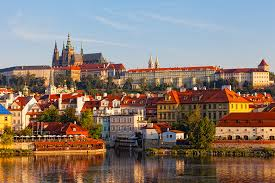 This foto
Points of Interest
In prague
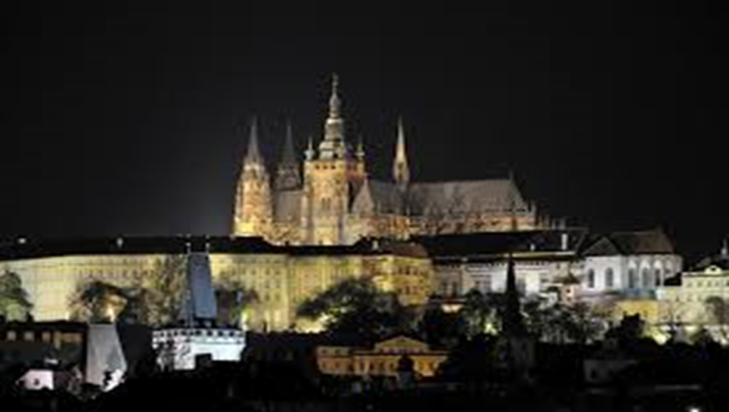 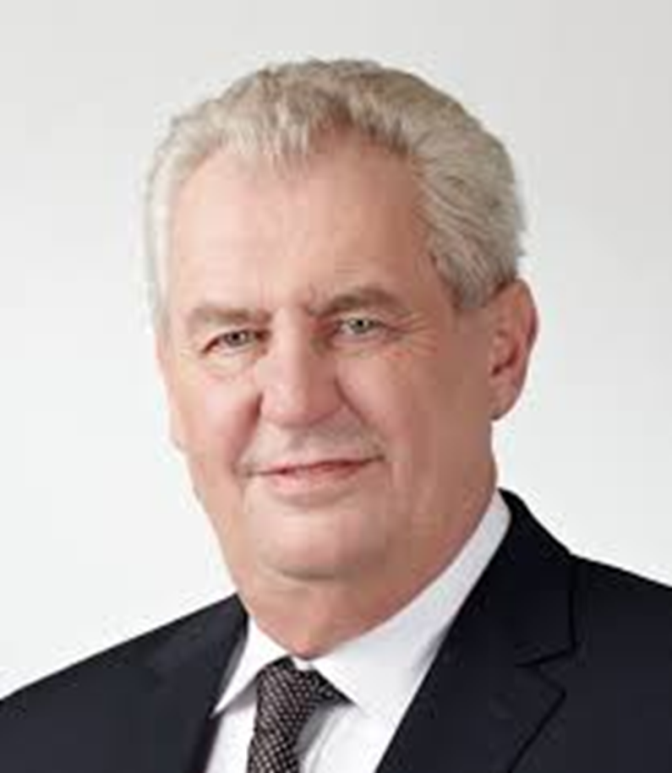 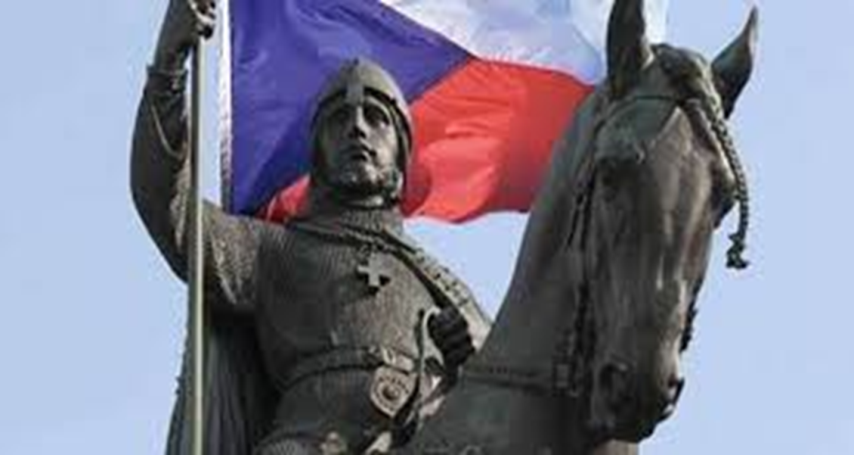 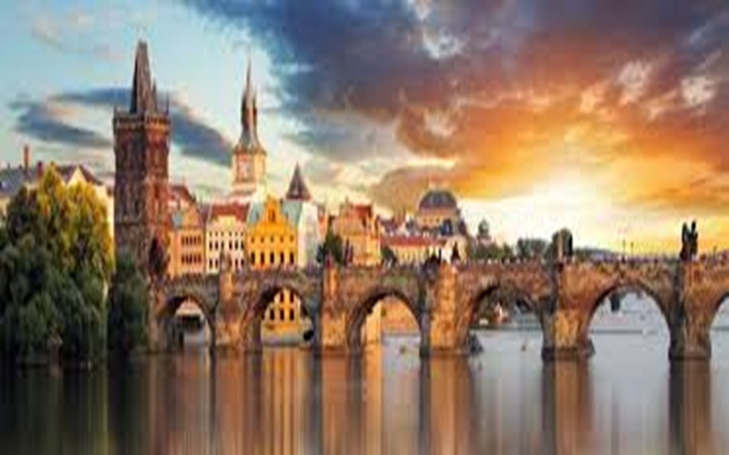 Charles BridgeIt was built by Charles IV. and in the 1402nd. interest: According to the legend during the construction of the Charles Bridge he gave up gave him eggs.
statue of St. Wenceslas on the horse Among the most famous works of Czech and stand on Wenceslas Square.
Prague Castle at nightIt was founded in the 9th century and used to be the seat of rulers, kings, presidents today..Note: president is Miloš Zeman
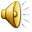 President
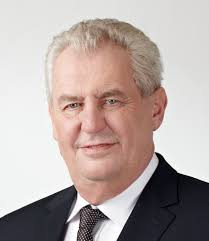 President Miloš Zeman


He was born on 
September 28 in
Kolín and He was
 elected president
 in 2013.
Brno
Brno is the second largest city in the Czech Republic.
2012 Brno had about 378,965 residents

This foto
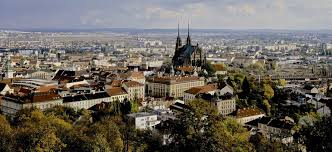 Sights in brno
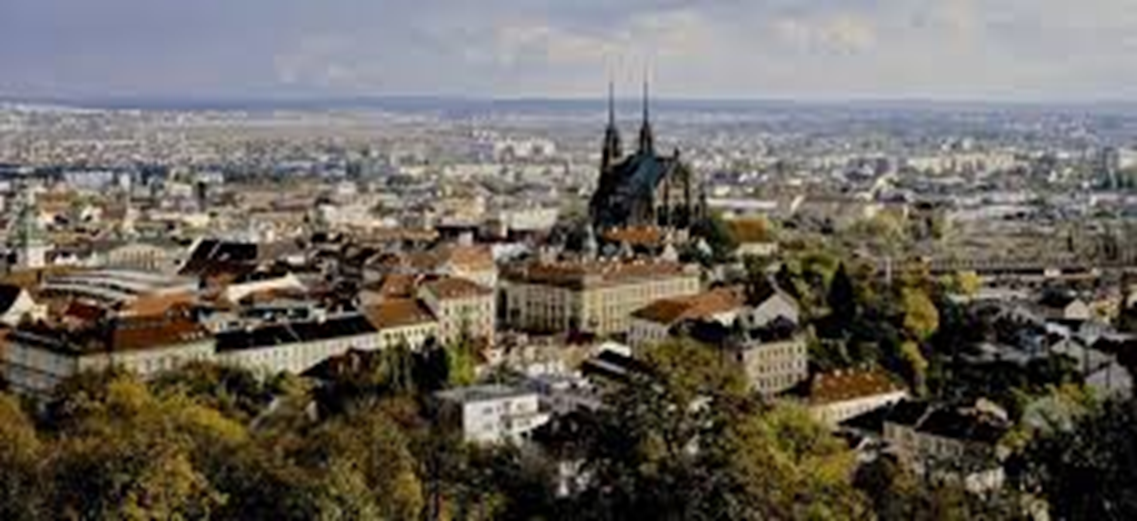 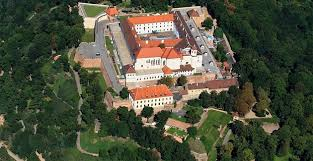 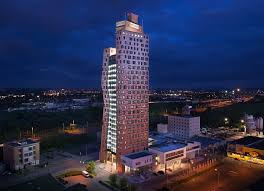 Cathedral of St. Peter and Paul He began to build the 11th and 12th century Romanesque chapel and gradually perfecting.
Špilberk castleIt was founded in the late 13th century and was built by Moravian Margrave (and later Czech king) Přemysl Otakar II.
az tower
It is the tallest building in the Czech Republic.
Histori my state
the most famous monarch Charles IV.
He has done for our nation so much built the Cathedral of St. Vitus Cathedral and Charles University and other things
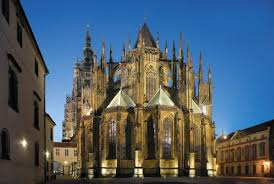 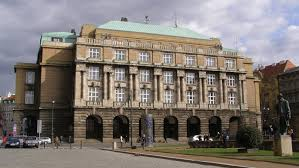 Charles university in Prague
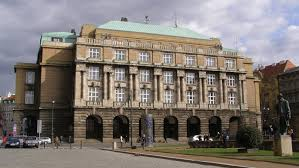 St. Vitus cathedral in Prague
THE END
RESOURCES

Music: OMFG HELLO AND CENTURIES .
Translation: Im ,Google translation and other persons.
Created in: Microsoft PowerPoint
Almost completed
 Jan Marek
22.11.2016

I hope you enjoyed the presentation
tail-end
Listen to music
 or
 leave the presentation-click the Esc
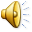